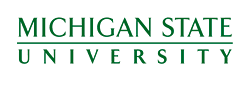 Conceptual Design and Simulation of a Proton Detector for studying low-energy resonancesrelevant in thermonuclear reactions
David Perez-Loureiro
NSCL, Michigan State University
Collaborators: C. Wrede, E. Pollacco and the AstroBox collaboration
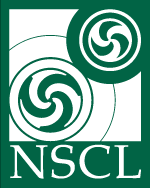 Outline
Motivation
Conceptual Design
MicroMEGAS Detectors
Detector Simulations
Summary and Outlook
Motivation
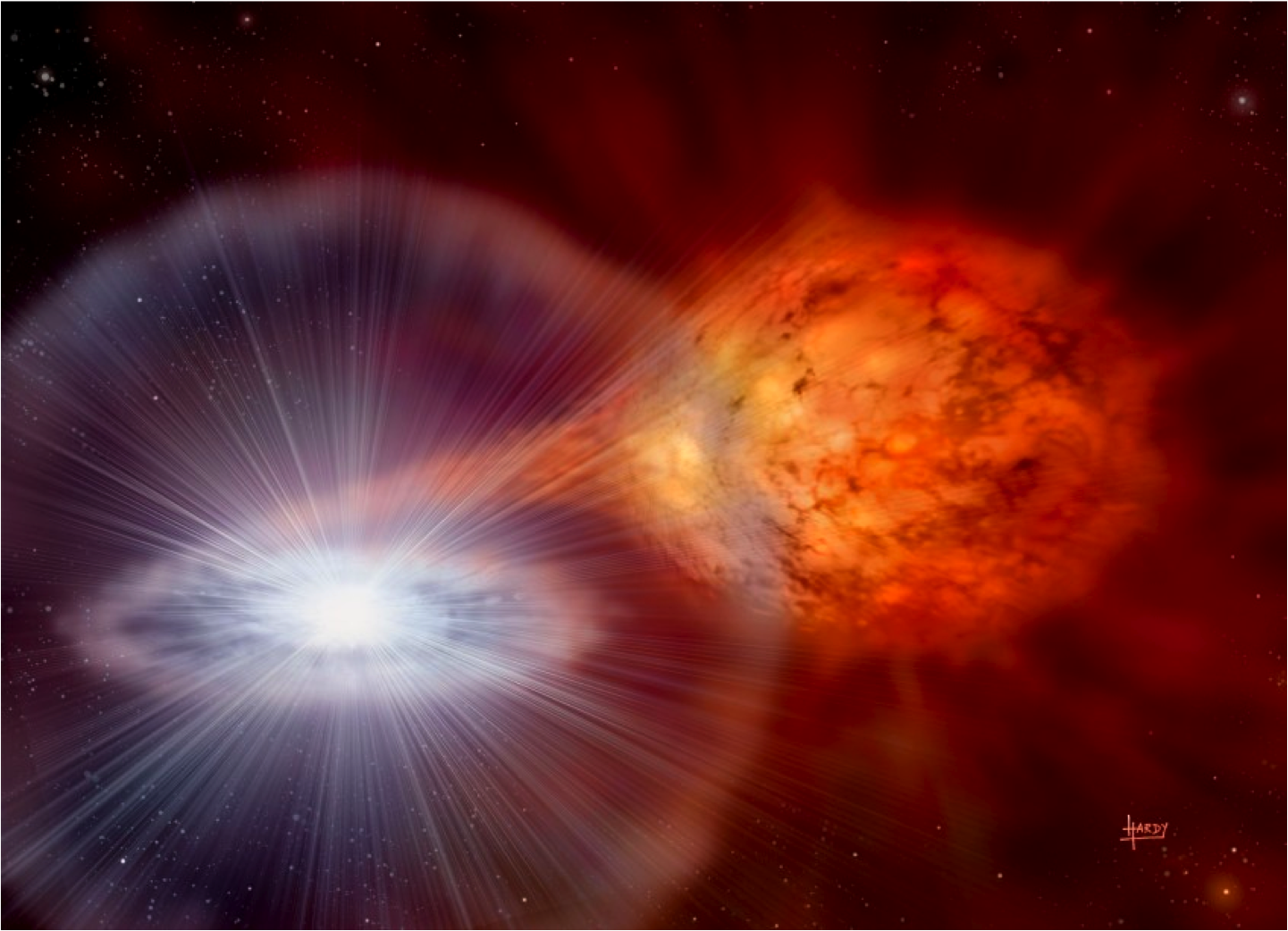 White dwarf (Novae) or neutron star (type I X-ray burster) accreting H from binary companion
Temperature increases without expansion 
Hot CNO cycle ignites thermonuclear runaway at surface 
Temperatures up to 0.4 GK (Novae) and 2 GK (type I X-ray burst)
Credit: David A. Hardy/http://www.astroart.org & PPARC
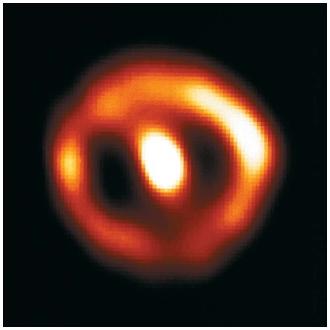 Nova Cygni 1992 (in 1994) NASA, ESA, HST
04/25/2014
David Perez Loureiro
3/16
[Speaker Notes: X-ray bursters are explosions on the surface of neutron stars which accrete material from a companion star in a stellar binary system. They are characterised by intense short-lived bursts of X-rays. A key question about such explosions is the trigger for the break-out from the hot-CNO cycle into the rp-process.
There are a number of reactions of interest in terms of the break-out from the hot-CNO cycle. These include 15O(α,γ), 14O(α,p) and 18Ne(α,p). Ideally, we would study these reactions directly and obtain astrophysical reaction rates for them for the complete temperature regime of interest. In practice, this is extremely challenging as each of the nuclei are short-lived radioactive species. Such nuclei can be produced as accelerated radioactive beams at facilities such as Oak Ridge National Laboratory in the US, REX-ISOLDE in CERN, ISAC in Vancouver and CRIB in Japan. It has not been possible, however, to obtain these beams with sufficient intensity to make direct measurements with a useful precision, or at energies corresponding to sufficiently low temperatures.]
Mg (12)
Na (11)
13
14
Proton Number
Ne (10)
F (9)
11
12
O (8)
N (7)
9
10
C (6)
15O(a,g)19Ne
3
4
5
6
7
8
3a process
Neutron Number
Nucleosynthesis
Proton captures and b-decays
Nucleosynthesis in novae and X-ray bursts depends on thermonuclear reaction rates
15O(a,g)19Ne is one of the two routes to break out CNO cycles and trigger rp-process in X-ray bursts
30P(p,g)31S reaction is a potential bottleneck for rp-process in ONe novae (t1/2=2.5 min)
Dominated by resonant capture
Can’t be measured directly because of low intensities available
Indirect methods
HOT CNO cycle
04/25/2014
David Perez Loureiro
4/16
Indirect measurements
b-delayed particle and g emission
Excited stated of the nucleus of interest populated in beta-decay of precursor
Need to measure Er,Gg,Gp and Jr
X
b
E
p
g
Z+p
Y
04/25/2014
David Perez Loureiro
5/16
Detector requirements
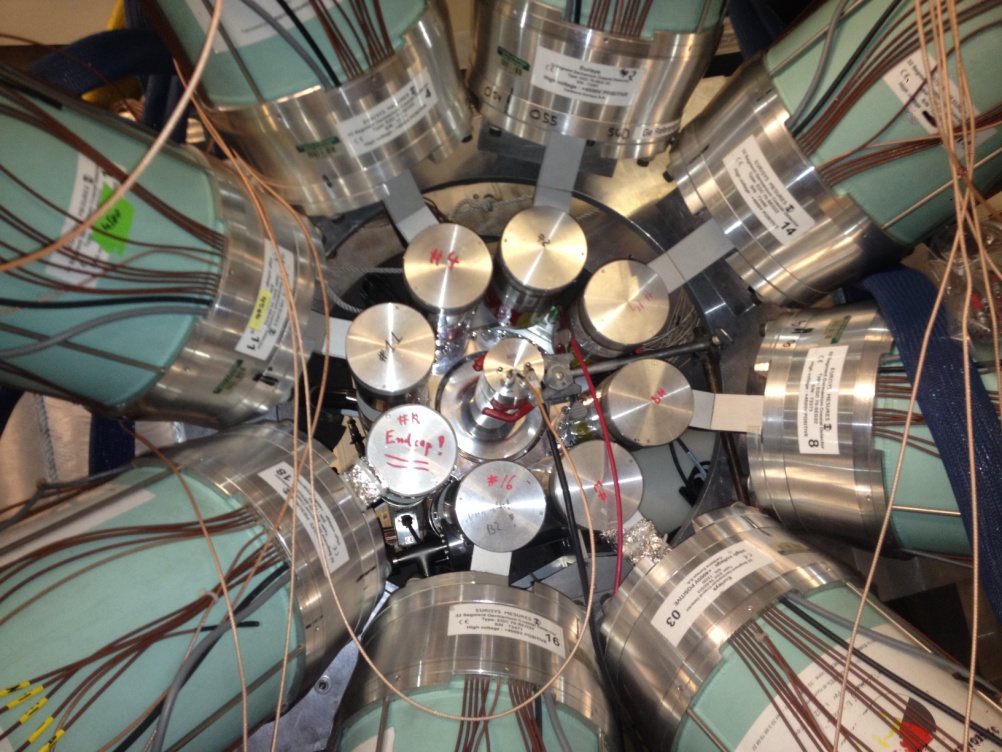 Ability to detect b-delayed ps and as as low in energy as possible with high efficiencies because  Gparticle << Gg at low energies due to Coulomb and centrifugal barriers
Beta energy deposition: can cause background and summing
Need to distinguish b-p from b-p-g
Multi-charged-particle emission
Want detector chamber to fit inside cylindrically-symmetric SeGA array, which has an inner diameter of 18cm
Want sensitivity to protons and alphas below 200 keV (ideally beta background stops at 150 keV)
SeGA
31Cl b-delayed gamma emission  measured at NSCL (analysis ongoing)
20Mg b decay experiment accepted by PAC to investigate 15O(a,g)19Ne
MicroMEGAS Detectors
ne
Drift Region
Particles ionize the gas along their trajectories
Electrons drift to anode pads under an applied field (~100 V/cm)

Amplification Region
Avalanche multiplication
Signal induced in readout pads
Fast timing, robust, cost effective, good energy resolution
Cathode
HV1
Drift Region
b
p
10 cm
E1
 100 V/cm
e-
e-
e-
e-
e-
MicroMesh
HV2
Amplification Region
100 mm
E2
 50 kV/cm
Readout Pad
Y. Giomataris et al. Nucl. Instr. and Meth. A, 376 (1996), p. 29
04/25/2014
David Perez Loureiro
7/16
AstroBox detector
Similar detector already used at Texas A&M University Cyclotron 
Successful operation with 23Al beam
Same technology based on MGPDs
E. Pollacco et al. Nucl. Instr. and Meth. A, 723 (2013), p. 102
04/25/2014
David Perez Loureiro
8/16
NSCL ProtonDetector Simulation
Based on Geant 4.9.6 and ROOT 5.34
Realistic input distributions based on LISE++ calculations
Different geometries available 
Information of the track of all particles inside the gas stored in a ROOT file
http://geant4.web.cern.ch/geant4/
http://root.cern.ch
http://lise.nscl.msu.edu/lise.html
04/25/2014
David Perez Loureiro
9/16
Event generation
Gas Volume
Two step simulations: Implantation+Decay
Initial beam properties calculated with LISE++ and inserted in GEANT
Decay: Initial position distribution from Implantation stage
Radioactive Beam
Implant
Gas Volume
b
p
ne
Decay
04/25/2014
David Perez Loureiro
10/16
Simulation of drift, amplification and digitization of MPGDs
Calculation of primary electrons from energy deposited at each  interaction step with Poisson fluctuation.
Randomization of the final position at the anode according to transversal diffusion coefficients for each of the electrons produced (Charge spread)
Gain fluctuations calculated for each electron using the Polya distribution.
Charge collected on pads is the sum of all the electrons produced.
Charge threshold applied.
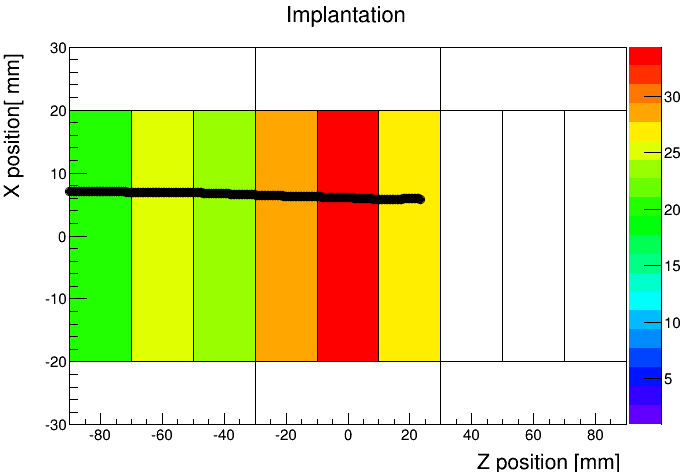 (x1,y1,z1,t1,DE1)
Considered Geometries
Box-shaped detector
120x120x180 mm
X and Y lengths defined to fit inside SeGA ring
Segmented rectangular pad plane (20x40 mm) parallel to the beam axis
Cylindrical detector
 180 mm x 200 mm length
Keeps the symmetry of SeGA array rings
Central pad ( 60 mm) + 4 sectors (120 mm), perpendicular to the beam axis
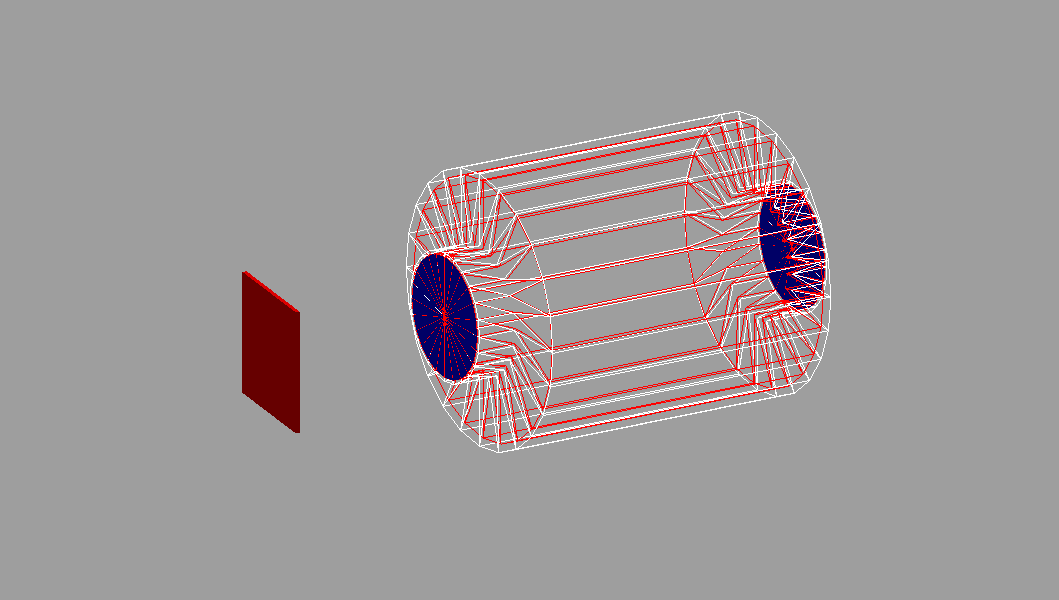 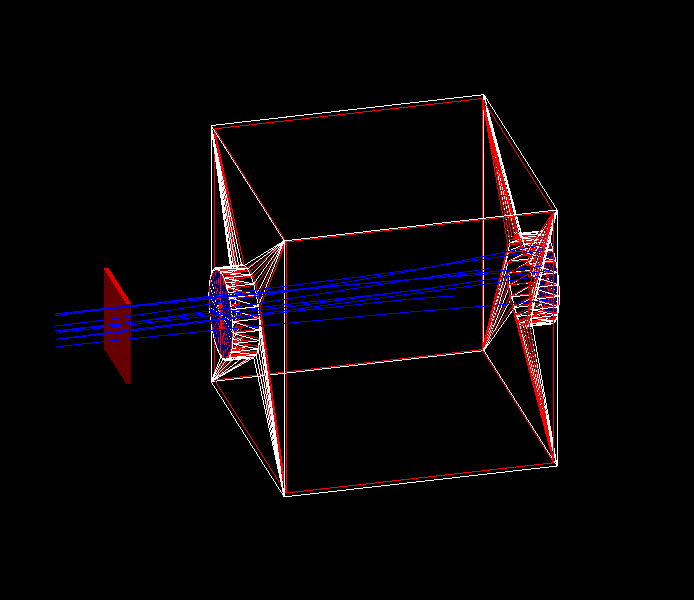 Box Geometry
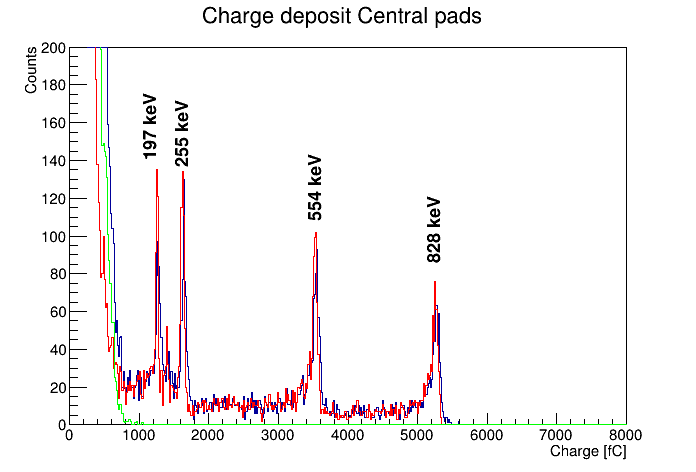 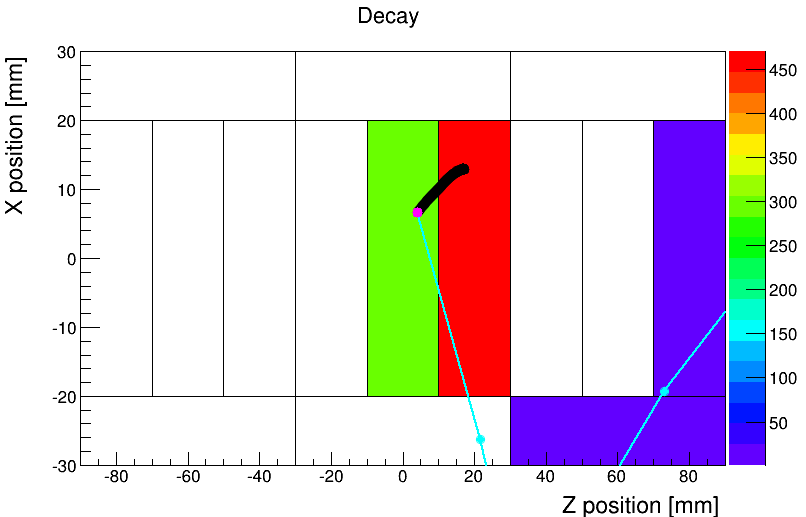 All
Protons
Betas
p
b
23Al b-delayed proton emission
Beta contribution lower than 150 keV
Resolution  7% FWHM at 200 keV
Cylindrical Geometry
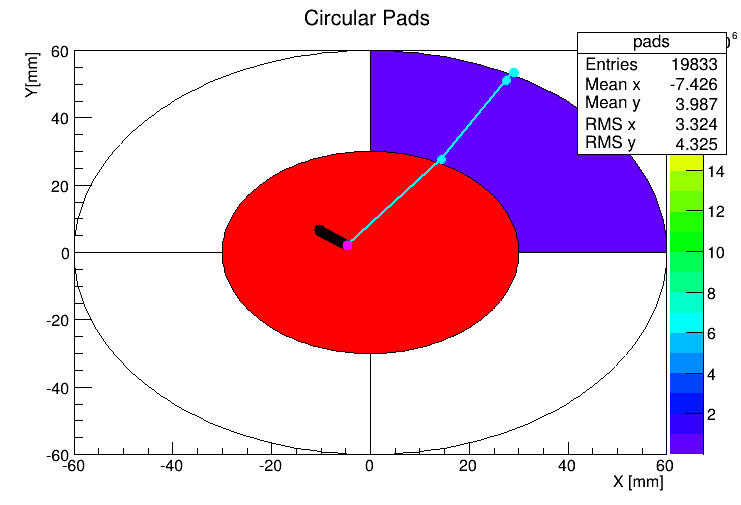 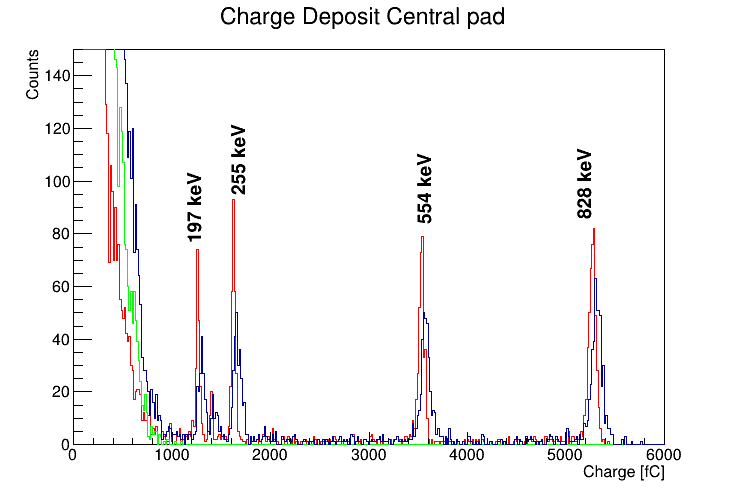 All
Protons
Betas
b
p
23Al b-delayed proton emission
Beta contribution lower than 150 keV
Resolution  6.5% FWHM at 200 keV
Summary and Outlook
Simulation operative and running
Beta background as low as 150 keV for both geometries
Next Steps:
Define final geometry by end of summer to order the MicroMEGAS to CERN
Investigate position sensitive pad planes for multi particle emission
Add gamma detectors to simulation
Test with MicroMEGAS prototypes
Commissioning experiment with 23Al beam
Thank you for your attention!